Good Behavior - MCP6292IDDFR, TSV912AIDDFR, and TLV9062IDDFR
Abnormal Behavior – differences seen on inputs but also the integrator behavior when compared to “good”
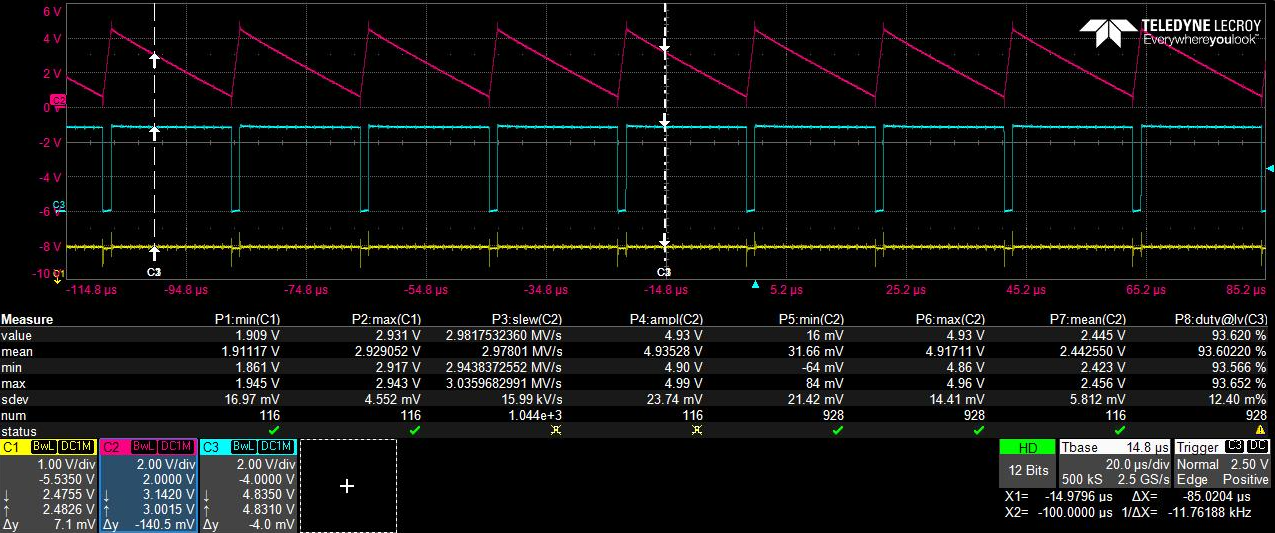 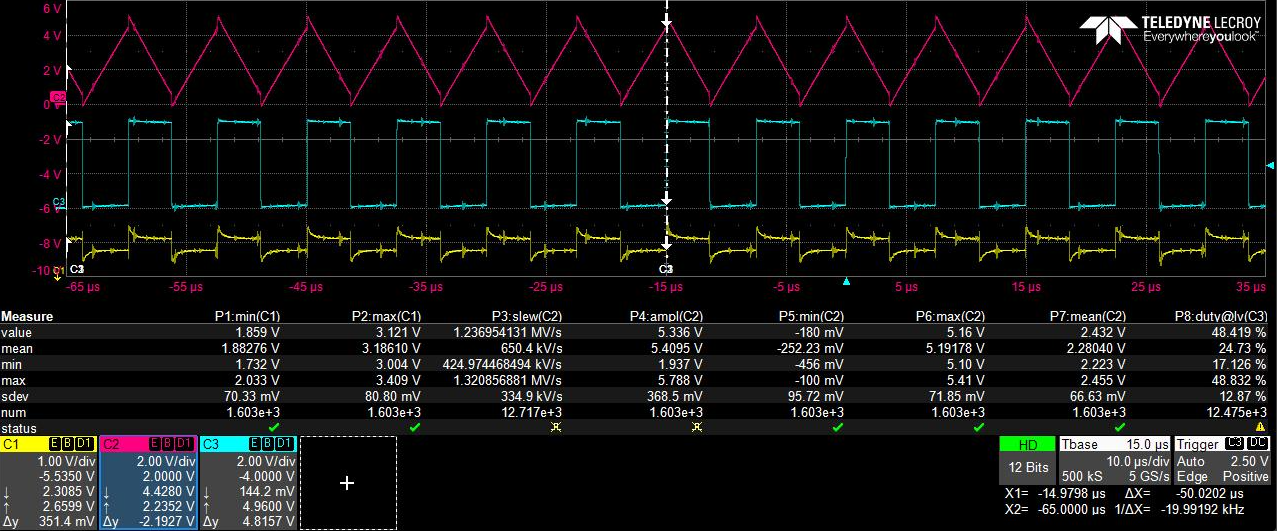 TLV9152
Inputs pulled apart causing distortion on op amp output
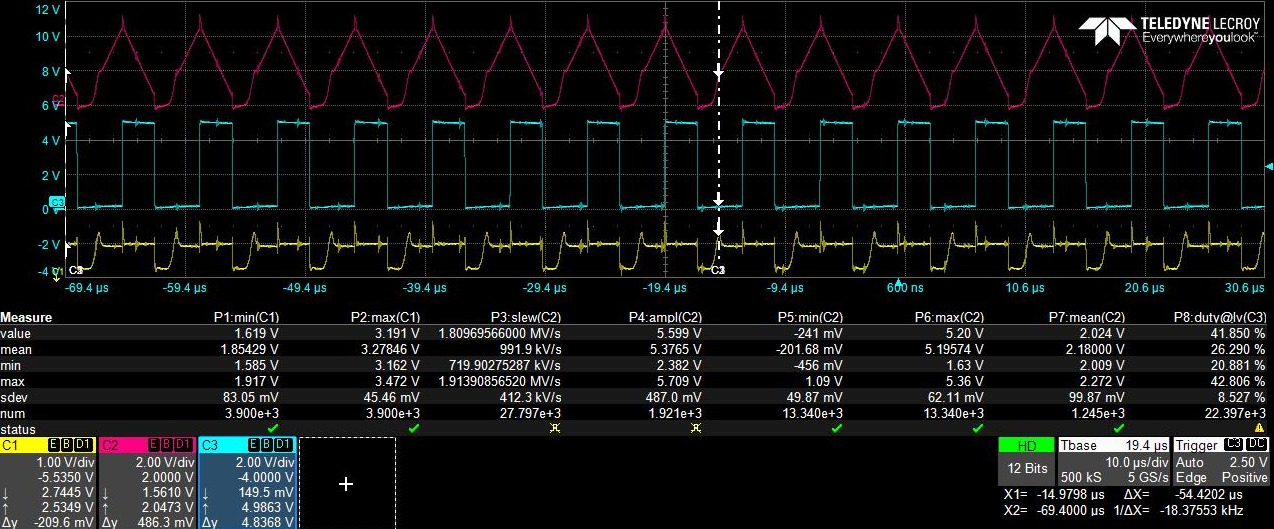 Error on input waveform?
OPA2374?
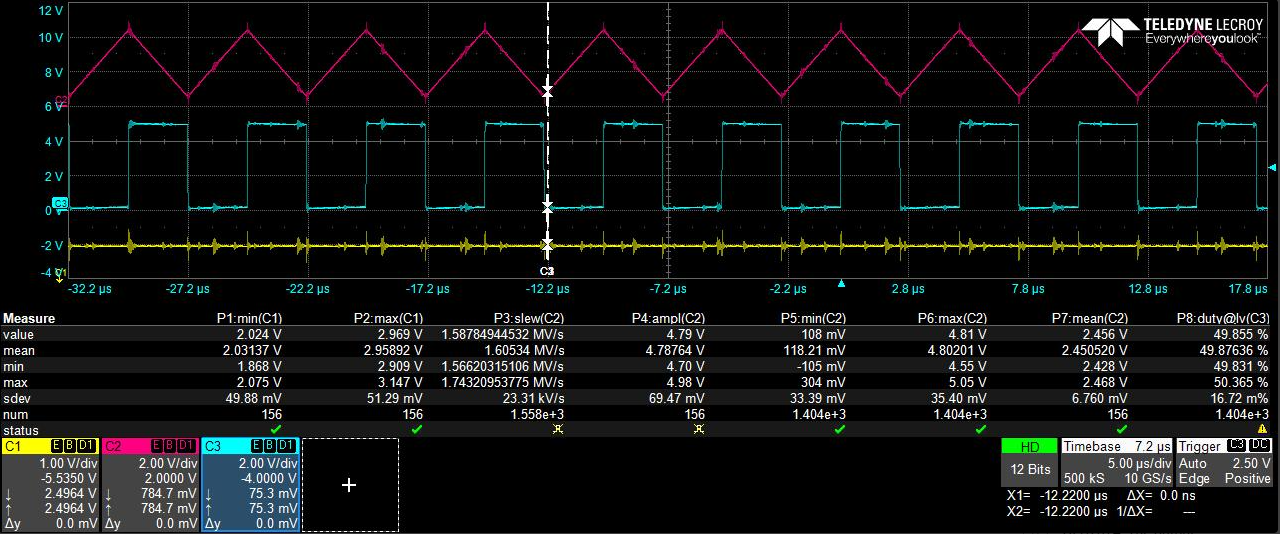 Unknown device?